Module 16: Basic Integrity and Authenticity
Networking Security v1.0
(NETSEC)
[Speaker Notes: Networking Security (NETSEC)
Module 16: Basic Integrity and Authenticity]
Module Objectives
Module Title: Basic Integrity and Authenticity

Module Objective: Explain how cryptography is used to ensure data integrity and authenticity.
[Speaker Notes: Networking Security (NETSEC)
Module 16: Basic Integrity and Authenticity]
16.1 Integrity and Authenticity
3
[Speaker Notes: 16: Basic Integrity and Authenticity
16.1: Integrity and Authenticity]
Integrity and Authenticity
Secure Communications
These are the four elements of secure communications:

Data Integrity - Guarantees that the message was not altered. Any changes to data in transit will be detected. Integrity is ensured by implementing either of the Secure Hash Algorithms (SHA-2 or SHA-3). The MD5 message digest algorithm is still widely in use. However, it is inherently insecure and creates vulnerabilities in a network. Note that MD5 should be avoided.

Origin Authentication - Guarantees that the message is not a forgery and does actually come from whom it states. Many modern networks ensure authentication with algorithms such as hash-based message authentication code (HMAC).

Data Confidentiality - Guarantees that only authorized users can read the message. If the message is intercepted, it cannot be deciphered within a reasonable amount of time. Data confidentiality is implemented using symmetric and asymmetric encryption algorithms.

Data Non-Repudiation - Guarantees that the sender cannot repudiate, or refute, the validity of a message sent. Nonrepudiation relies on the fact that only the sender has the unique characteristics or signature for how that message is treated.
4
[Speaker Notes: 16: Basic Integrity and Authenticity
16.1: Integrity and Authenticity
16.1.1: Secure Communications]
Integrity and Authenticity
Cryptographic Hash Functions
Hashes are used to verify and ensure data integrity. Hashing is based on a one-way mathematical function that is relatively easy to compute, but significantly harder to reverse.

As shown in the figure, a hash function takes a variable block of binary data, called the message, and produces a fixed-length, condensed representation, called the hash. The resulting hash is also sometimes called the message digest, digest, or digital fingerprint.

With hash functions, it is computationally infeasible for two different sets of data to come up with the same hash output. Cryptographic hash values are often called “digital fingerprints”.
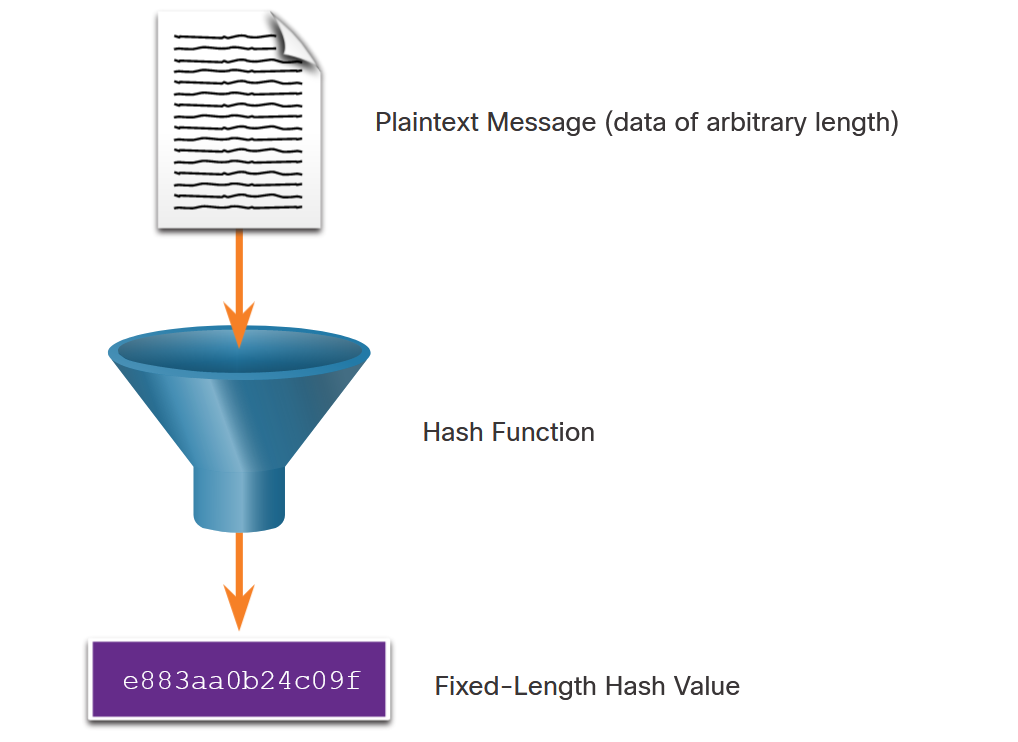 5
[Speaker Notes: 16: Basic Integrity and Authenticity
16.1: Integrity and Authenticity
16.1.2: Cryptographic Hash Functions]
Integrity and Authenticity
Cryptographic Hash Operation
Mathematically, the equation h= H(x) is used to explain how a hash algorithm operates. As shown in the figure, a hash function H takes an input x and returns a fixed-size string hash value h.

The example in the figure summarizes the mathematical process. A cryptographic hash function should have the following properties:
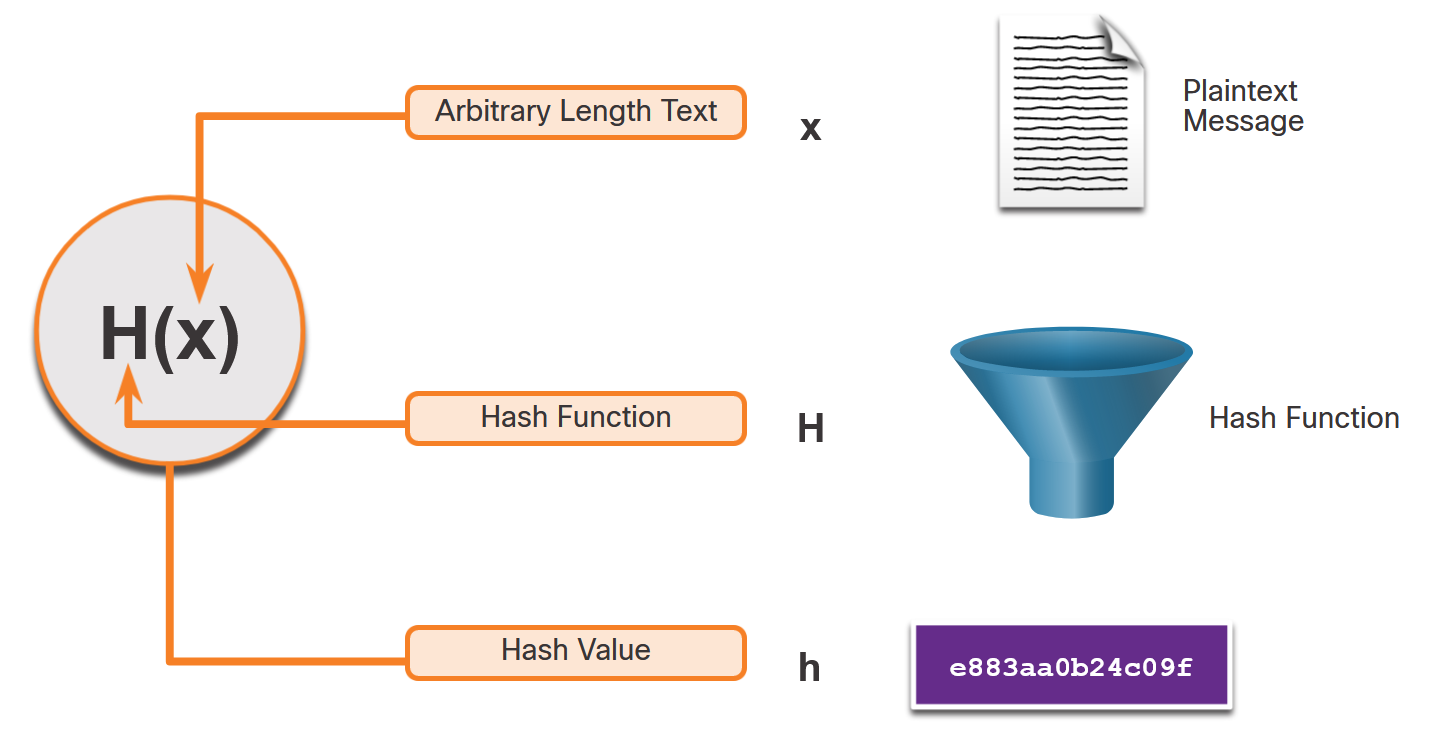 The input can be any length.
The output is always a fixed length.
H(x) is relatively easy to compute for any given x.
H(x) is one way and not reversible.
H(x) is collision free, meaning that two different input values will result in different hash values.
6
[Speaker Notes: 16: Basic Integrity and Authenticity
16.1: Integrity and Authenticity
16.1.3: Cryptographic Hash Operation]
Integrity and Authenticity
MD5 and SHA
Hash functions are used to ensure the integrity of a message. They help ensure data has not accidentally changed and that what was sent is indeed what was received.

There are four well-known hash functions:
MD5 with 128-bit digest 
SHA-1 
SHA-2 
SHA-3
While hashing can be used to detect accidental changes, it cannot be used to guard against deliberate changes that are made by a threat actor. Therefore, hashing is vulnerable to man-in-the-middle attacks and does not provide security to transmitted data. To provide integrity against man-in-the-middle attacks, origin authentication is also required.
7
[Speaker Notes: 16: Basic Integrity and Authenticity
16.1: Integrity and Authenticity
16.1.4: MD5 and SHA]
Integrity and Authenticity
Origin Authentication
To add origin authentication and integrity assurance, use a keyed-hash message authentication code (HMAC). HMAC uses an additional secret key as input to the hash function.

As shown in the figure, an HMAC is calculated using any cryptographic algorithm that combines a cryptographic hash function with a secret key. Hash functions are the basis of the protection mechanism of HMACs.
Only the sender and the receiver know the secret key, and the output of the hash function now depends on the input data and the secret key. Only parties who have access to that secret key can compute the digest of an HMAC function. This defeats man-in-the-middle attacks and provides authentication of the data origin.
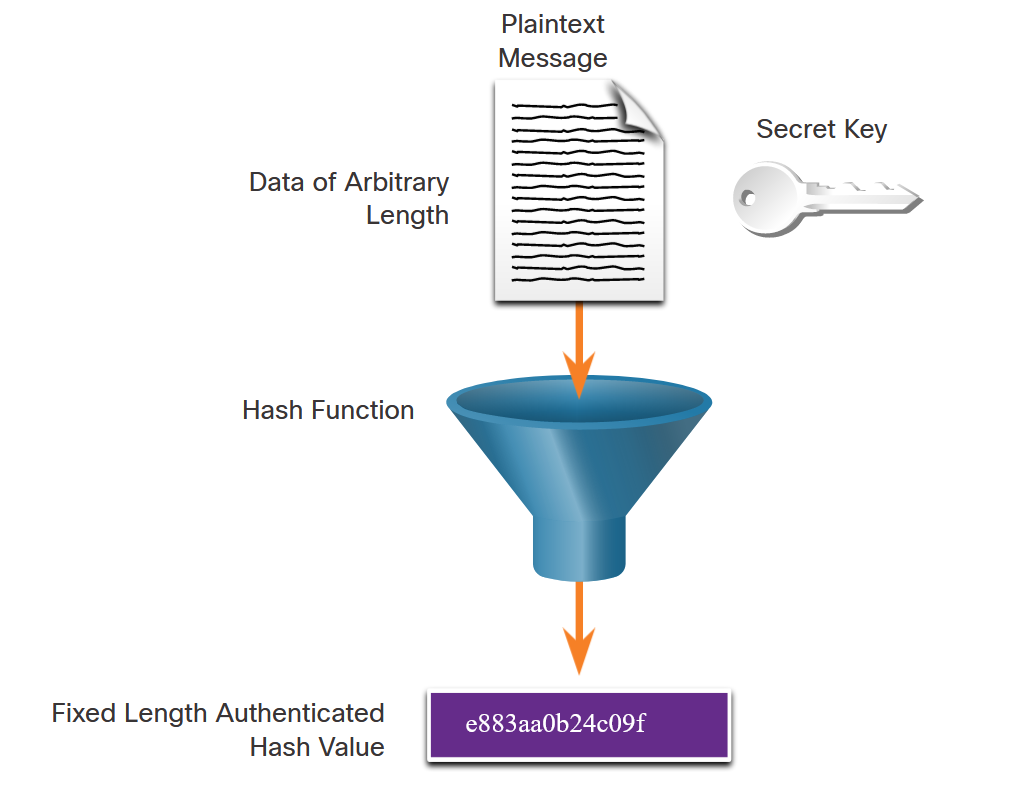 8
[Speaker Notes: 16: Basic Integrity and Authenticity
16.1: Integrity and Authenticity
16.1.5: Origin Authentication]
Integrity and Authenticity
Origin Authentication (Cont.)
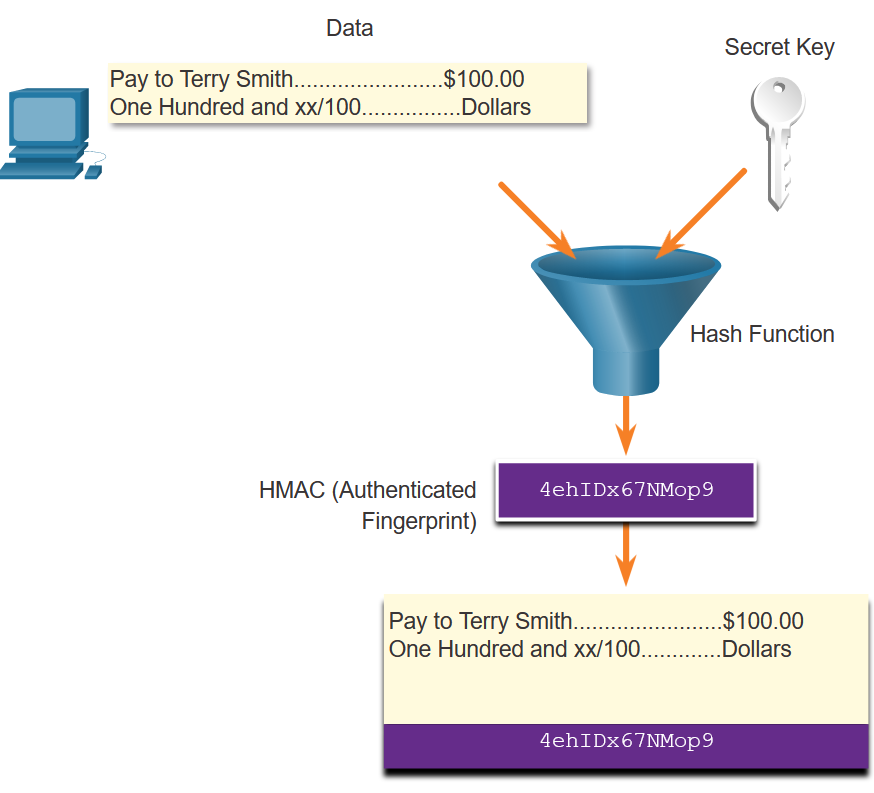 As shown in the figure, the sending device inputs data (such as Terry Smith’s pay of $100 and the secret key) into the hashing algorithm and calculates the fixed-length HMAC digest. This authenticated digest is then attached to the message and sent to the receiver.
9
[Speaker Notes: 16: Basic Integrity and Authenticity
16.1: Integrity and Authenticity
16.1.5: Origin Authentication]
Integrity and Authenticity
Origin Authentication (Cont.)
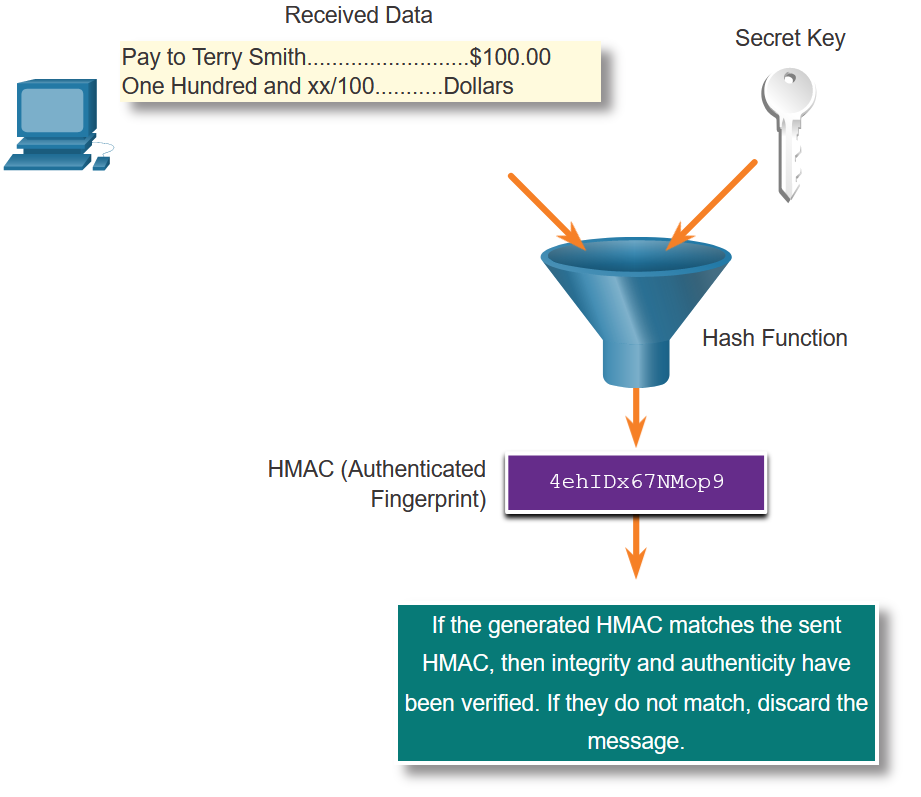 In the figure, the receiving device removes the digest from the message and uses the plaintext message with its secret key as input into the same hashing function. If the digest that is calculated by the receiving device is equal to the digest that was sent, the message has not been altered. Additionally, the origin of the message is authenticated because only the sender possesses a copy of the shared secret key. The HMAC function has ensured the authenticity of the message.
10
[Speaker Notes: 16: Basic Integrity and Authenticity
16.1: Integrity and Authenticity
16.1.5: Origin Authentication]
Integrity and Authenticity
Origin Authentication (Cont.)
The figure shows how HMACs are used by Cisco routers that are configured to use Open Shortest Path First (OSPF) routing authentication.
R1 is sending a link state update (LSU) regarding a route to network 10.2.0.0/16:

R1 calculates the hash value using the LSU message and the secret key.
The resulting hash value is sent with the LSU to R2.
R2 calculates the hash value using the LSU and its secret key. R2 accepts the update if the hash values match. If they do not match, R2 discards the update.
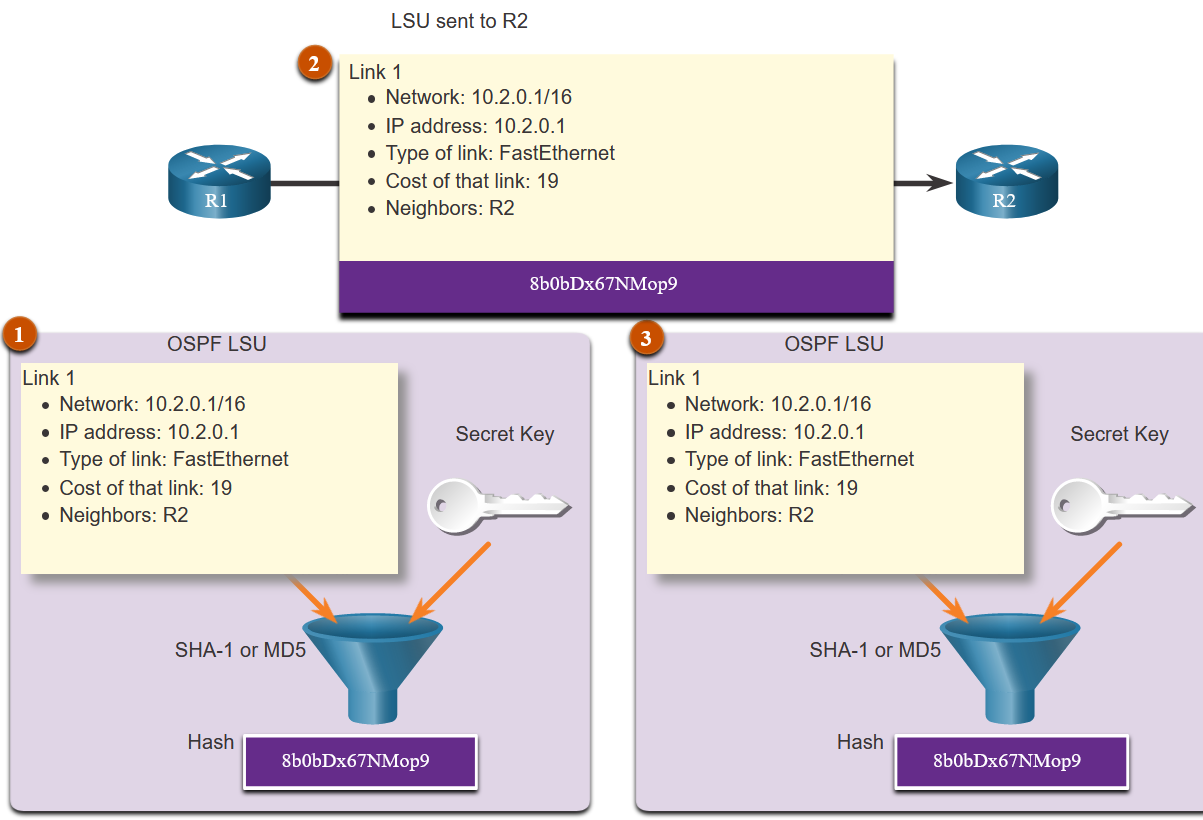 11
[Speaker Notes: 16: Basic Integrity and Authenticity
16.1: Integrity and Authenticity
16.1.5: Origin Authentication]
Integrity and Authenticity
Lab - Hashing Things Out
In this lab, you will complete the following objectives:

Creating Hashes with OpenSSL
Verifying Hashes
12
[Speaker Notes: 16: Basic Integrity and Authenticity
16.1: Integrity and Authenticity
16.1.6: Lab - Hashing Things Out]
16.2 Key Management
13
[Speaker Notes: 16: Basic Integrity and Authenticity
16.2: Key Management]
Key Management
Characteristics of Key Management
Key management is often considered the most difficult part of designing a cryptosystem. As shown in the table, there are several essential characteristics of key management to consider.
14
[Speaker Notes: 16: Basic Integrity and Authenticity
16.2: Key Management
16.2.1: Characteristics of Key Management]
Key Management
Key Length and Keyspace
Two terms that are used to describe keys are:
Key length - Also called the key size, this is the measure in bits. In this course, we will use the term key length.
Keyspace - This is the number of possibilities that can be generated by a specific key length.
As key length increases, the keyspace increases exponentially. The table displays the characteristics of the AES encryption algorithm.
15
[Speaker Notes: 16: Basic Integrity and Authenticity
16.2: Key Management
16.2.2: Key Length and Keyspace]
Key Management
The Keyspace
The keyspace of an algorithm is the set of all possible key values. A key that has n bits produces a keyspace that has 2n possible key values. By adding one bit to the key, the keyspace is effectively doubled.

Almost every algorithm has some weak keys in its keyspace that enable an attacker to break the encryption via a shortcut. Weak keys show the regularities in encryption. For instance, DES has four keys for which encryption is the same as decryption. This means that if one of these weak keys is used to encrypt plaintext, an attacker can use the weak key to decrypt the ciphertext and reveal the plaintext.

The DES weak keys are those that produce 16 identical subkeys. This occurs when the key bits are:
Alternating ones and zeros (0101010101010101)
Alternating F and E (FEFEFEFEFEFEFEFE)
E0E0E0E0F1F1F1F1
1F1F1F1F0E0E0E0E
16
[Speaker Notes: 16: Basic Integrity and Authenticity
16.2: Key Management
16.2.3: The Keyspace]
Key Management
Types of Cryptographic Keys
Current key lengths can easily make any attack attempt insignificant because it takes millions or billions of years to complete the search when a sufficiently long key is used.

With modern algorithms that are trusted, the strength of protection depends solely on the size of the key. Choose the key length so that it protects data confidentiality or integrity for an adequate period of time. Data that is more sensitive and needs to be kept secret longer must use longer keys.
17
[Speaker Notes: 16: Basic Integrity and Authenticity
16.2: Key Management
16.2.4: Types of Cryptographic Keys]
Key Management
Choice of Cryptographic Keys
Performance is another issue that can influence the choice of a key length. An administrator must find a good balance between the speed and protective strength of an algorithm, because some algorithms, such as the Rivest, Shamir, and Adleman (RSA) algorithm, run slowly due to large key lengths.

The estimated funding of the attacker should also affect the choice of key length.

The rule “the longer the key, the better” is valid, except for possible performance reasons. Shorter keys equal faster processing but are less secure. Longer keys equal slower processing but are more secure.
18
[Speaker Notes: 16: Basic Integrity and Authenticity
16.2: Key Management
16.2.5: Choice of Cryptographic Keys
16.2.6: Check Your Understanding - Characteristics of Key Management]
16.3 Confidentiality
19
[Speaker Notes: 16: Basic Integrity and Authenticity
16.3: Confidentiality]
Confidentiality
Data Confidentiality
Symmetric encryption algorithms such as Data Encryption Standard (DES), 3DES, and Advanced Encryption Standard (AES) are based on the premise that each communicating party knows the pre-shared key. 

Data confidentiality can also be ensured using asymmetric algorithms, including Rivest, Shamir, and Adleman (RSA) and the public key infrastructure (PKI).

The figure highlights some differences between symmetric and asymmetric encryption
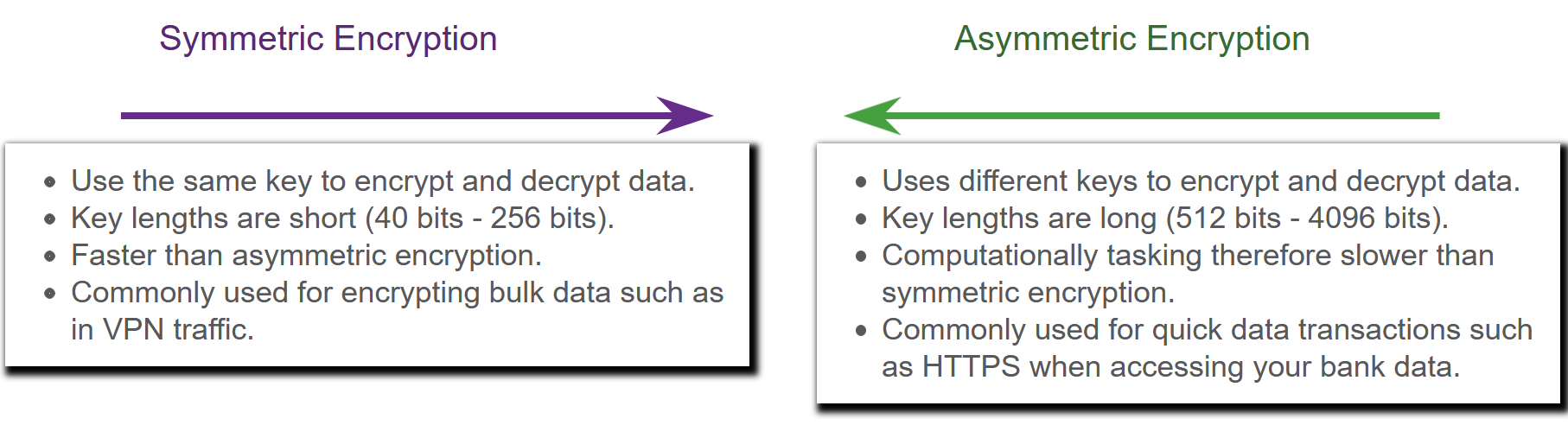 20
[Speaker Notes: 16: Basic Integrity and Authenticity
16.3: Confidentiality
16.3.1: Data Confidentiality]
Confidentiality
Symmetric Encryption
Symmetric algorithms use the same pre-shared key to encrypt and decrypt data. A pre-shared key, also called a secret key, is known by the sender and receiver before any encrypted communications can take place.

In the figure, Alice and Bob have identical keys to a single padlock. These keys were exchanged prior to sending any secret messages. Alice writes a secret message and puts it in a small box that she locks using the padlock with her key. She mails the box to Bob. The message is safely locked inside the box as the box makes its way through the post office system. When Bob receives the box, he uses his key to unlock the padlock and retrieve the message. Bob can use the same box and padlock to send a secret reply back to Alice.
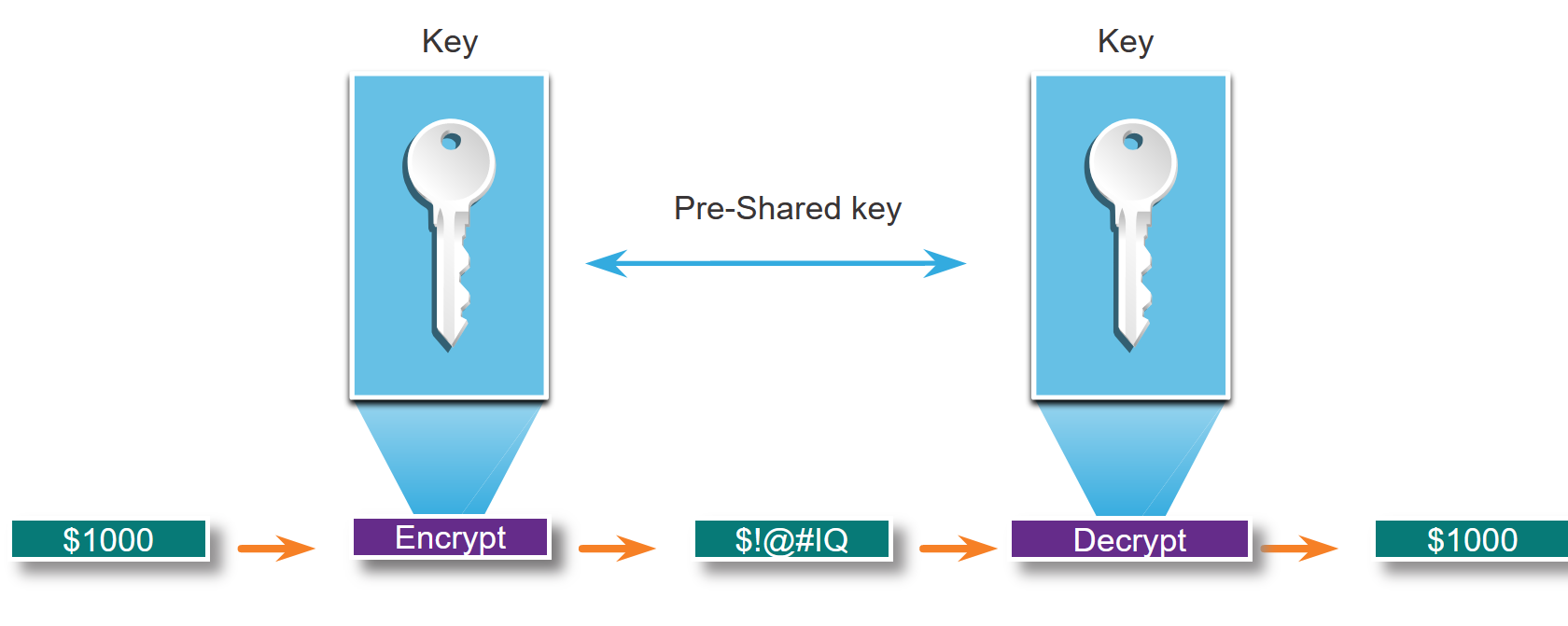 21
[Speaker Notes: 16: Basic Integrity and Authenticity
16.3: Confidentiality
16.3.2: Symmetric Encryption]
Confidentiality
Symmetric Encryption (Cont.)
Symmetric encryption algorithms are sometimes classified as either a block cipher or a stream cipher. 

Block ciphers transform a fixed-length block of plaintext into a common block of ciphertext of 64 or 128 bits. Common block ciphers include DES with a 64-bit block size and AES with a 128-bit block size.
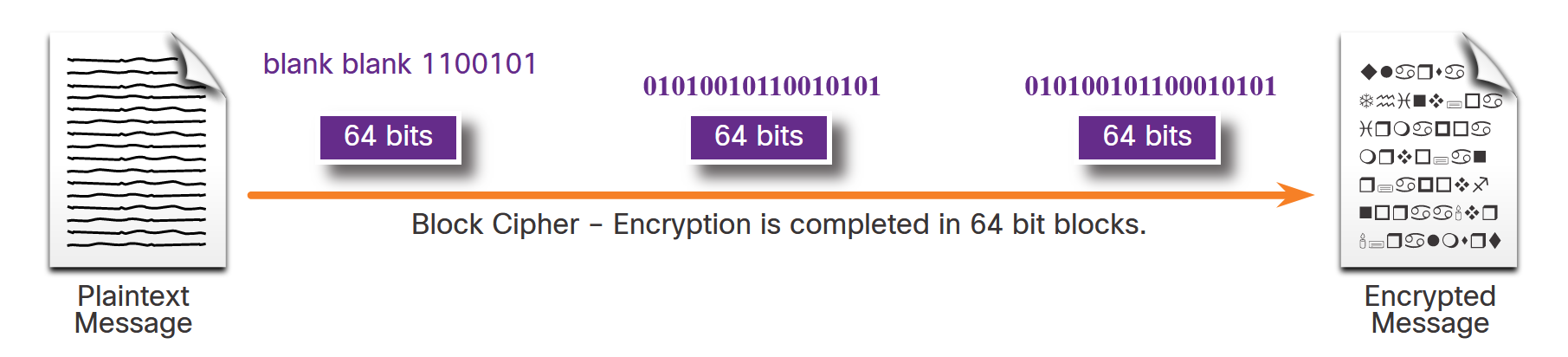 Stream ciphers encrypt plaintext one byte or one bit at a time. Stream ciphers are basically a block cipher with a block size of one byte or bit. Stream ciphers are typically faster than block ciphers because data is continuously encrypted.
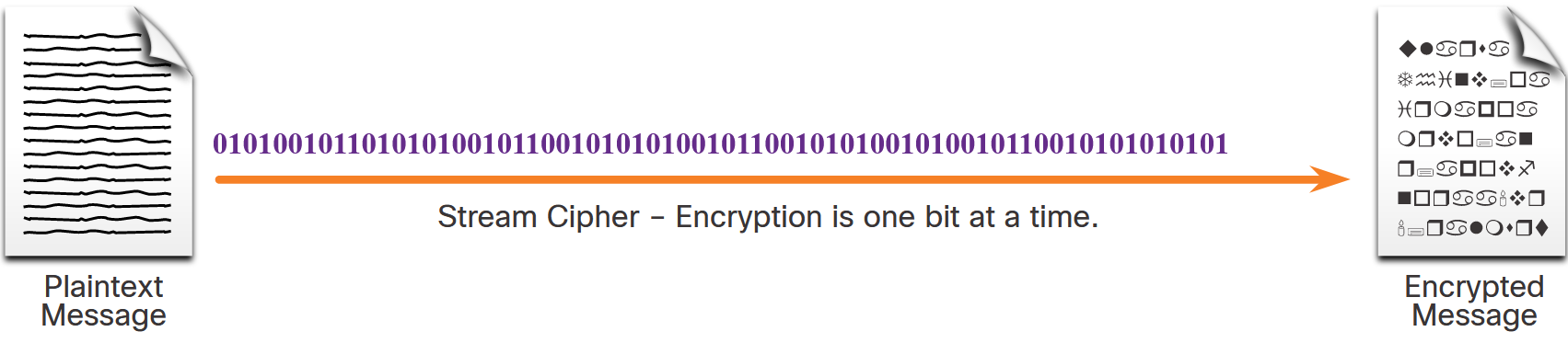 22
[Speaker Notes: 16: Basic Integrity and Authenticity
16.3: Confidentiality
16.3.2: Symmetric Encryption]
Confidentiality
Symmetric Encryption (Cont.)
Well-known symmetric encryption algorithms are described in the table.
23
[Speaker Notes: 16: Basic Integrity and Authenticity
16.3: Confidentiality
16.3.2: Symmetric Encryption]
Confidentiality
Asymmetric Encryption
Asymmetric algorithms, also called public-key algorithms, are designed so that the key that is used for encryption is different from the key that is used for decryption, as shown in the figure. The decryption key cannot, in any reasonable amount of time, be calculated from the encryption key and vice versa.

Examples of protocols that use asymmetric key algorithms include:

Internet Key Exchange (IKE) - This is a fundamental component of IPsec VPNs.
Secure Socket Layer (SSL) - This is now implemented as IETF standard Transport Layer Security (TLS).
Secure Shell (SSH) - This protocol provides a secure remote access connection to network devices.
Pretty Good Privacy (PGP) - This computer program provides cryptographic privacy and authentication. It is often used to increase the security of email communications.
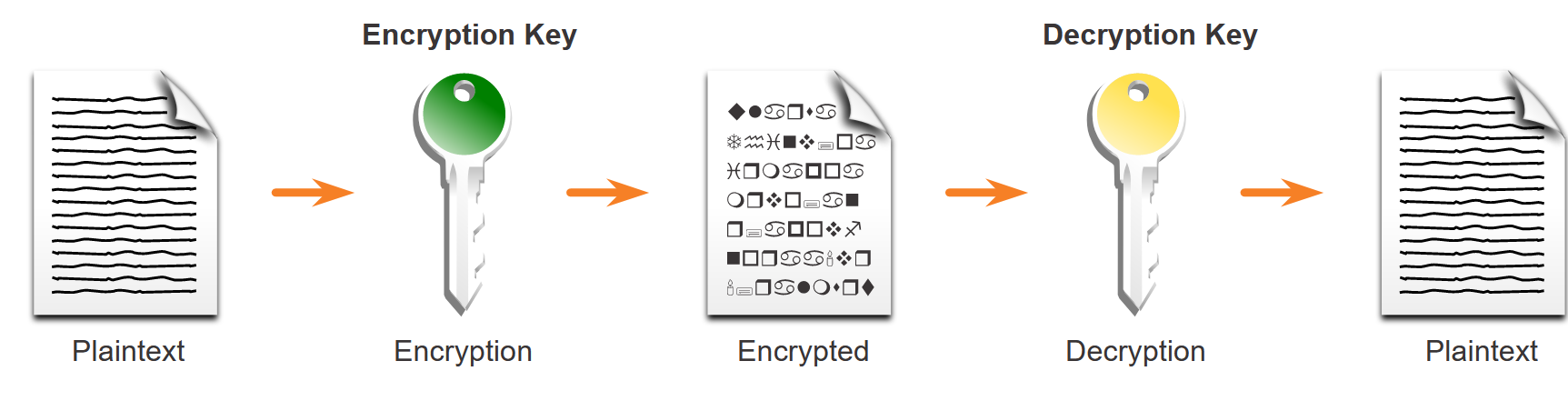 24
[Speaker Notes: 16: Basic Integrity and Authenticity
16.3: Confidentiality
16.3.3: Asymmetric Encryption]
Confidentiality
Asymmetric Encryption (Cont.)
25
[Speaker Notes: 16: Basic Integrity and Authenticity
16.3: Confidentiality
16.3.3: Asymmetric Encryption]
Confidentiality
Asymmetric Encryption - Confidentiality
The process can be summarized using the formula:

Public Key (Encrypt) + Private Key (Decrypt) = Confidentiality

When the public key is used to encrypt the data, the private key must be used to decrypt the data. Only one host has the private key; therefore, confidentiality is achieved.
Bob then uses his private key to decrypt the message. Since Bob is the only one with the private key, Alice's message can only be decrypted by Bob and thus confidentiality is achieved.
Alice requests and obtains Bob’s public key.
Alice uses Bob’s public key to encrypt a message using an agreed-upon algorithm. Alice sends the encrypted message to Bob.
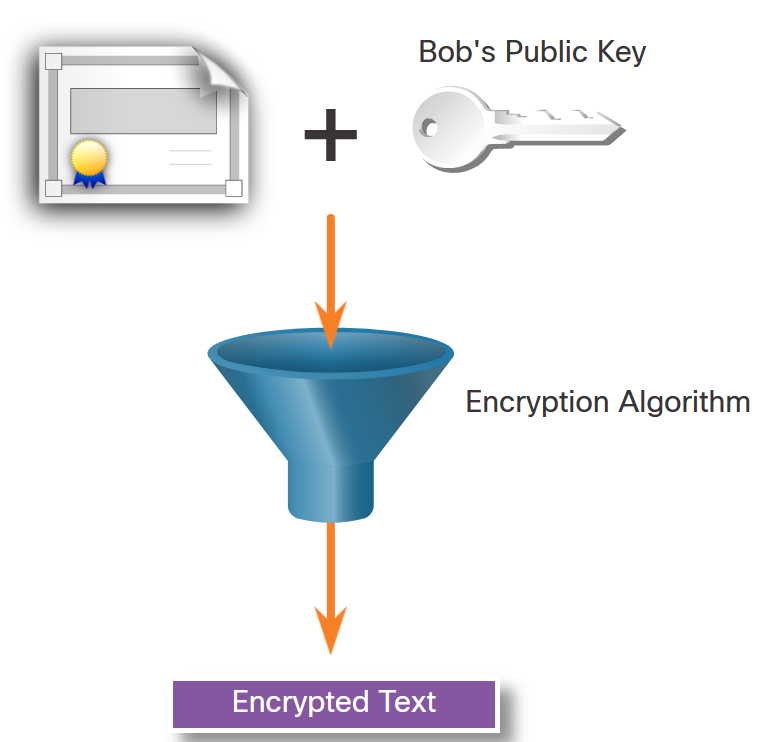 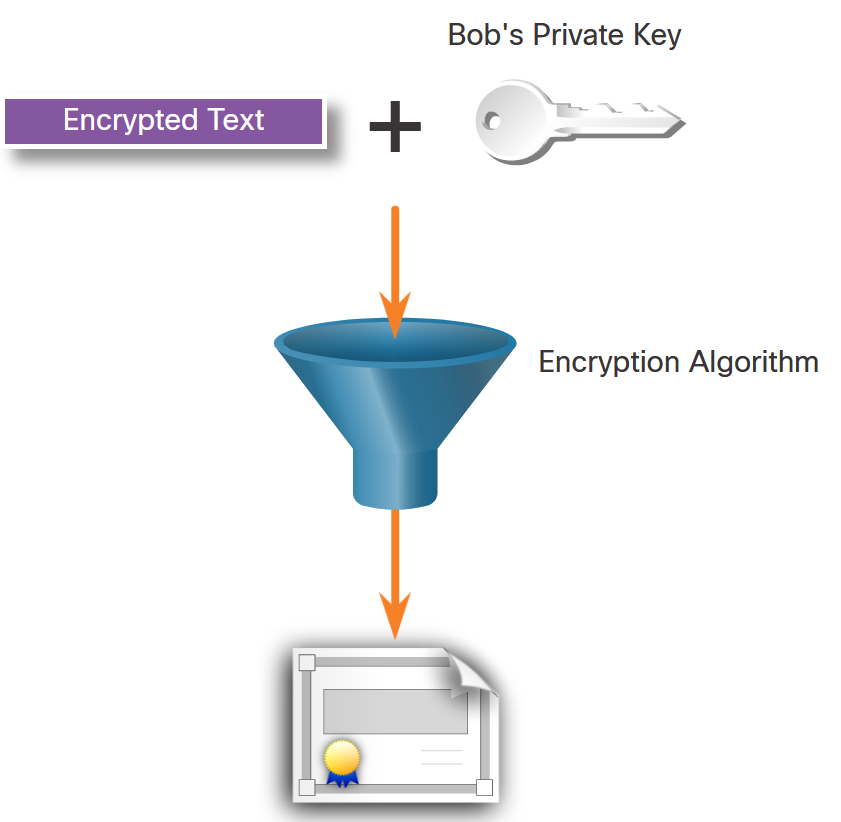 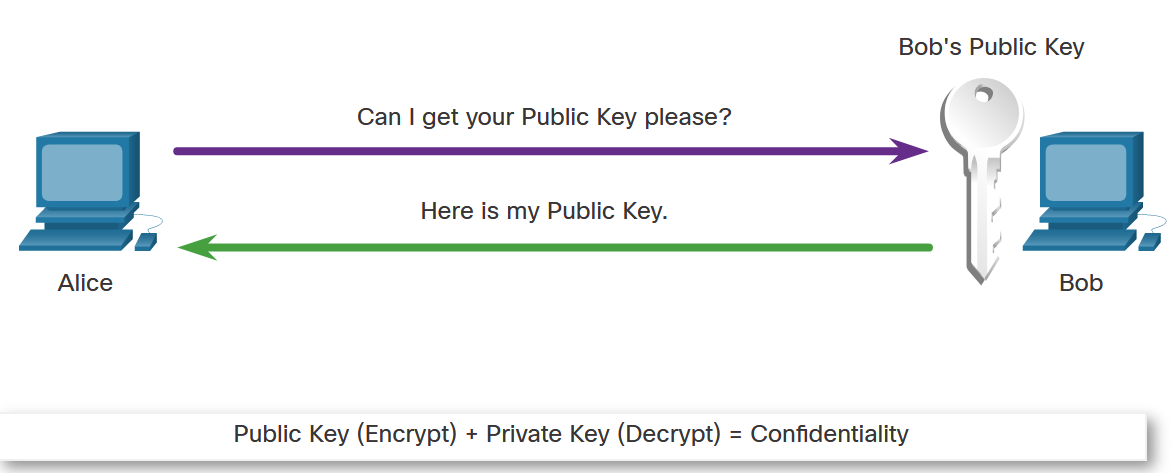 26
[Speaker Notes: 16: Basic Integrity and Authenticity
16.3: Confidentiality
16.3.4: Asymmetric Encryption - Confidentiality]
Confidentiality
Asymmetric Encryption - Authentication
The authentication objective of asymmetric algorithms is initiated when the encryption process is started with the private key.

The process can be summarized using the formula:
Private Key (Encrypt) + Public Key (Decrypt) = Authentication
Alice encrypts a message using her private key. Alice sends the encrypted message to Bob. Bob needs to authenticate that the message did indeed come from Alice.
In order to authenticate the message, Bob requests Alice’s public key.
Bob uses Alice’s public key to decrypt the message.
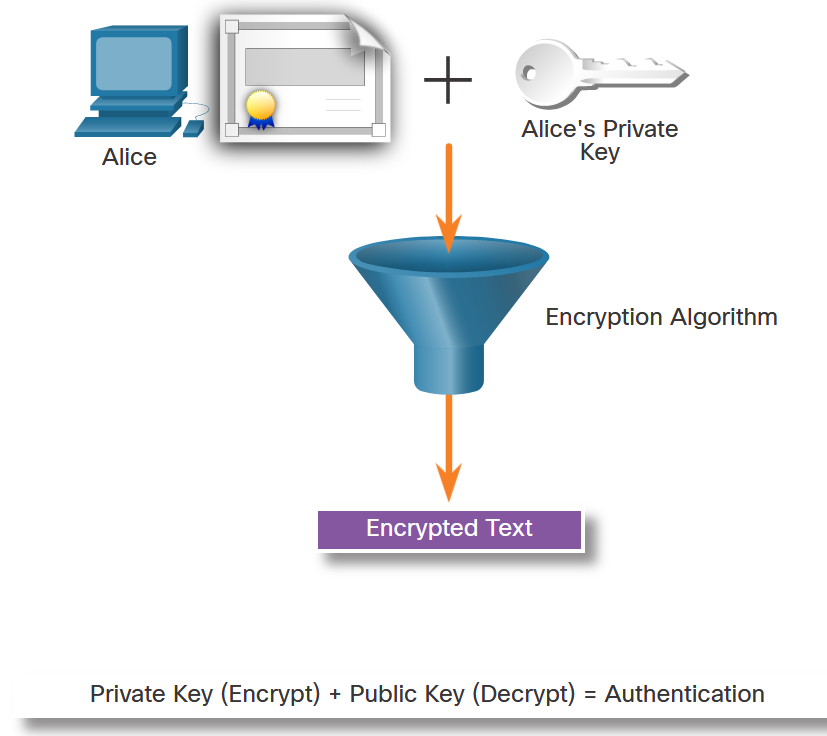 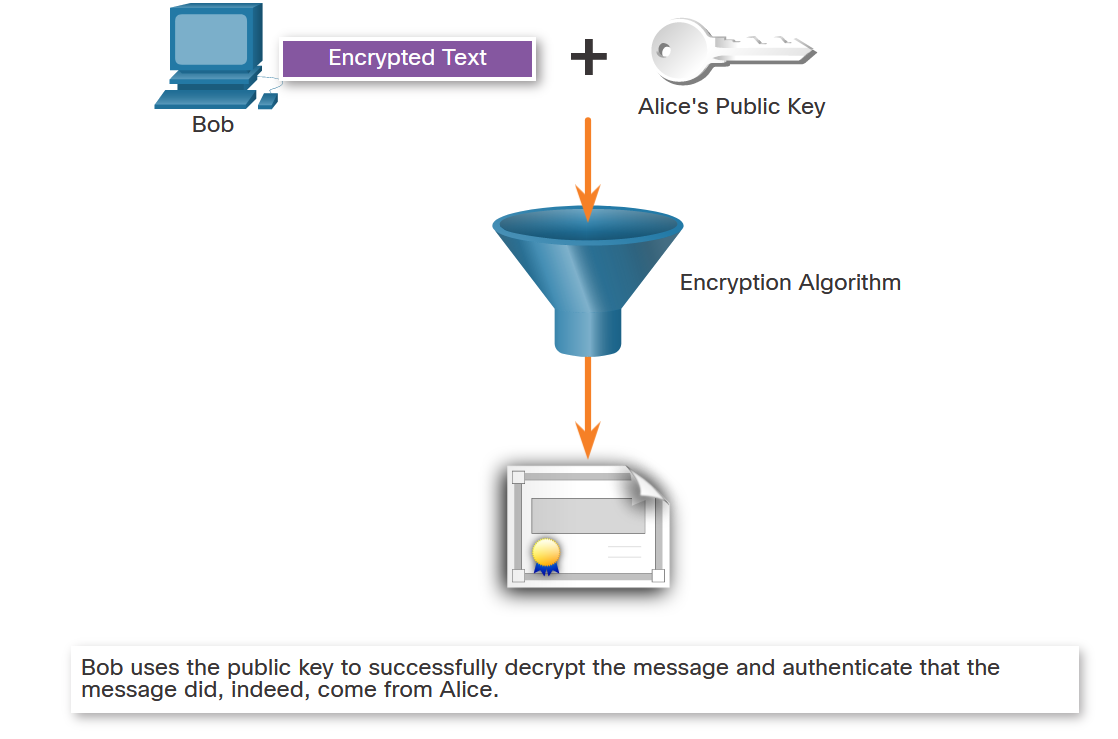 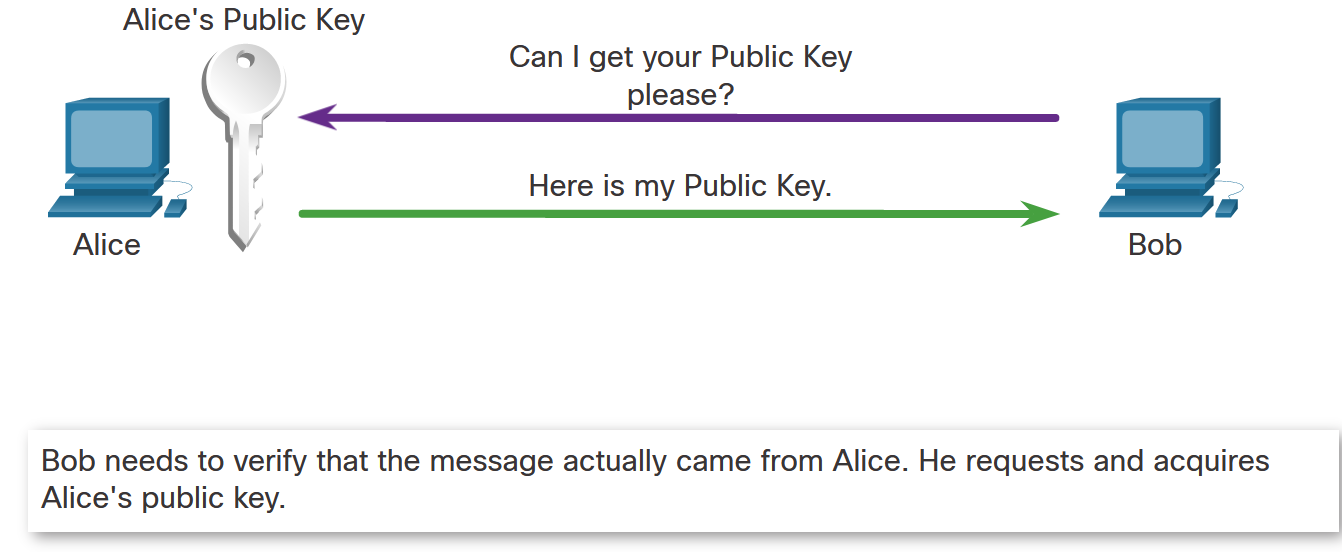 27
[Speaker Notes: 16: Basic Integrity and Authenticity
16.3: Confidentiality
16.3.5: Asymmetric Encryption - Authentication]
Confidentiality
Asymmetric Encryption - Integrity
Combining the two asymmetric encryption processes provides message confidentiality, authentication, and integrity. The following example will be used to illustrate this process. In this example, a message will be ciphered using Bob’s public key and a ciphered hash will be encrypted using Alice’s private key to provide confidentiality, authenticity, and integrity.
Alice also wants to ensure message authentication and integrity. Authentication ensures Bob that the document was sent by Alice, and integrity ensures that it was not modified Alice uses her private key to cipher a hash of the message. Alice sends the encrypted message with its encrypted hash to Bob.
Alice wants to send a message to Bob ensuring that only Bob can read the document. In other words, Alice wants to ensure message confidentiality. Alice uses the public key of Bob to cipher the message. Only Bob will be able to decipher it using his private key
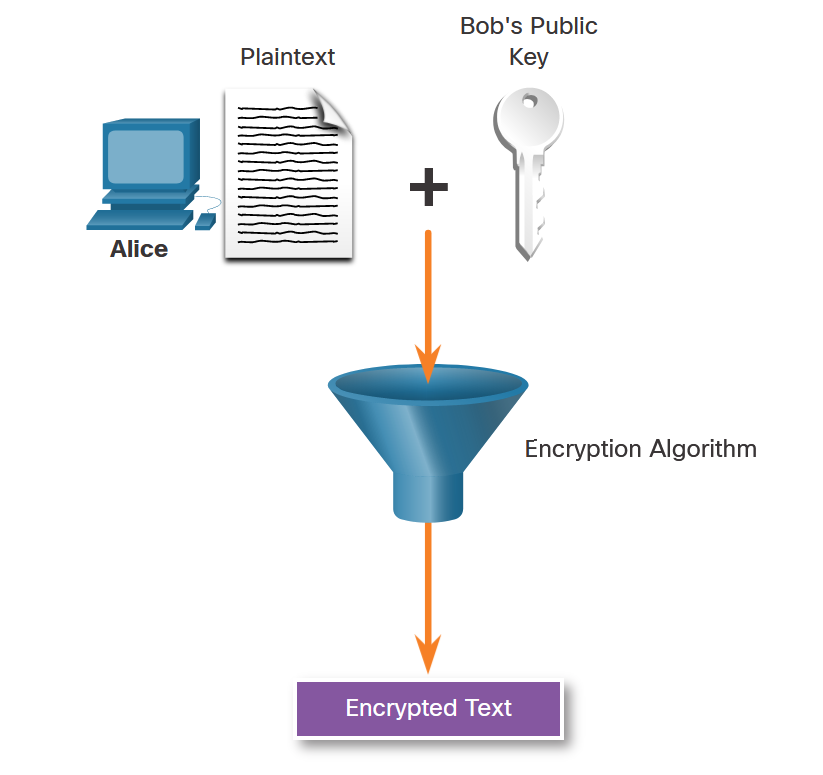 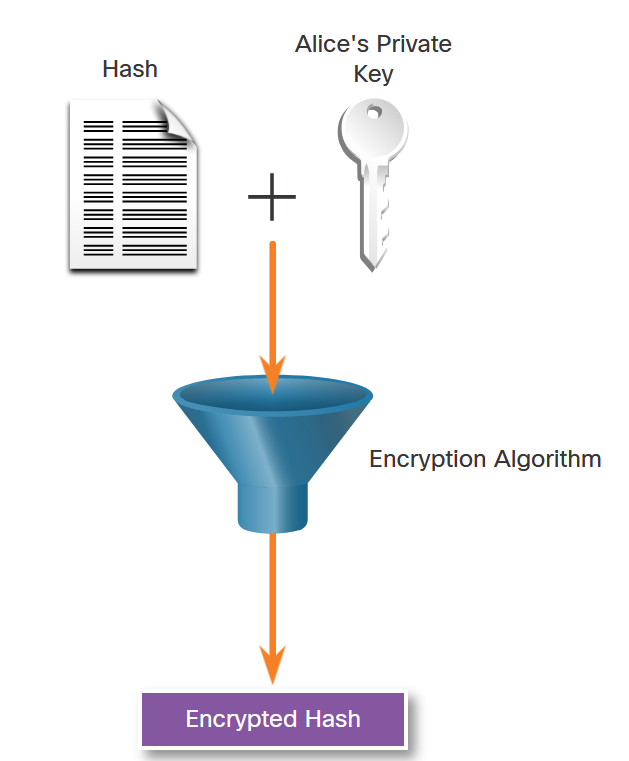 28
[Speaker Notes: 16: Basic Integrity and Authenticity
16.3: Confidentiality
16.3.6: Asymmetric Encryption - Integrity]
Confidentiality
Asymmetric Encryption – Integrity (Cont.)
Bob uses Alice’s public key to verify that the message was not modified. The received hash is equal to the locally determined hash based on Alice’s public key. Additionally, this verifies that Alice is definitely the sender of the message because nobody else has Alice’s private key.
Bob uses his private key to decipher the message.
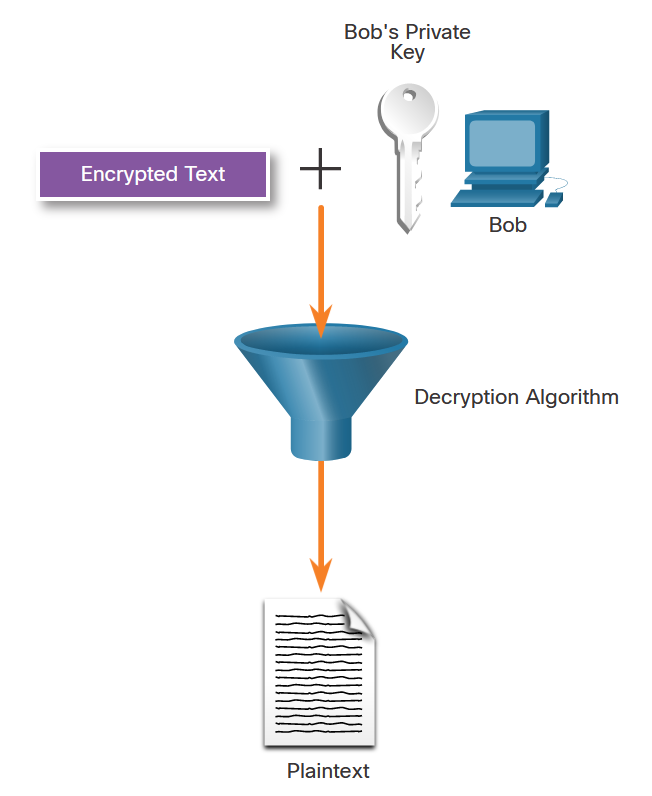 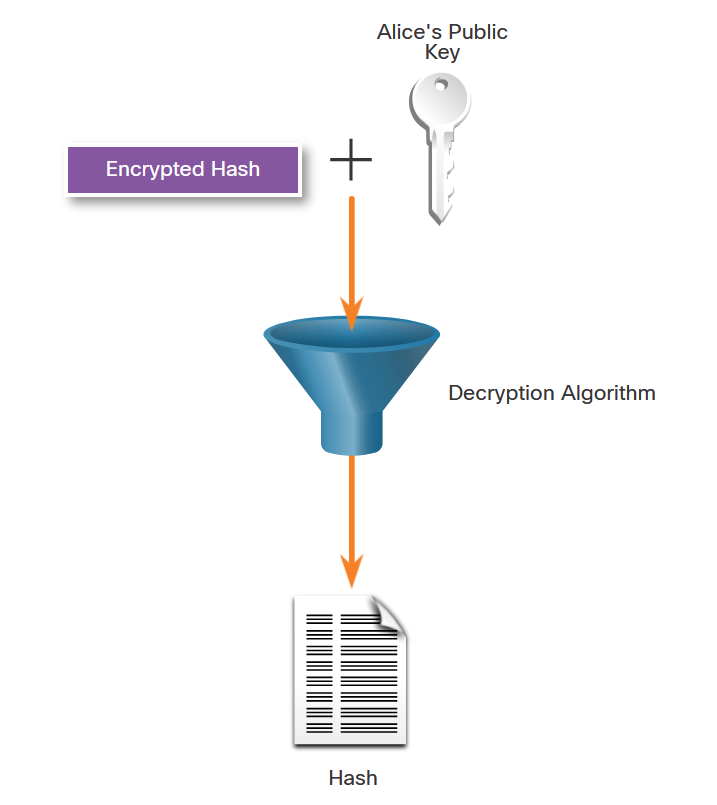 29
[Speaker Notes: 16: Basic Integrity and Authenticity
16.3: Confidentiality
16.3.6: Asymmetric Encryption - Integrity]
Confidentiality
Diffie-Hellman
Diffie-Hellman (DH) is an asymmetric mathematical algorithm that allows two computers to generate an identical shared secret without having communicated before. The new shared key is never actually exchanged between the sender and receiver. However, because both parties know it, the key can be used by an encryption algorithm to encrypt traffic between the two systems.
Here are two examples of instances when DH is commonly used:

Data is exchanged using an IPsec VPN
SSH data is exchanged

To help illustrate how DH operates, refer to the figure. The colors in the figure will be used instead of complex long numbers to simplify the DH key agreement process.
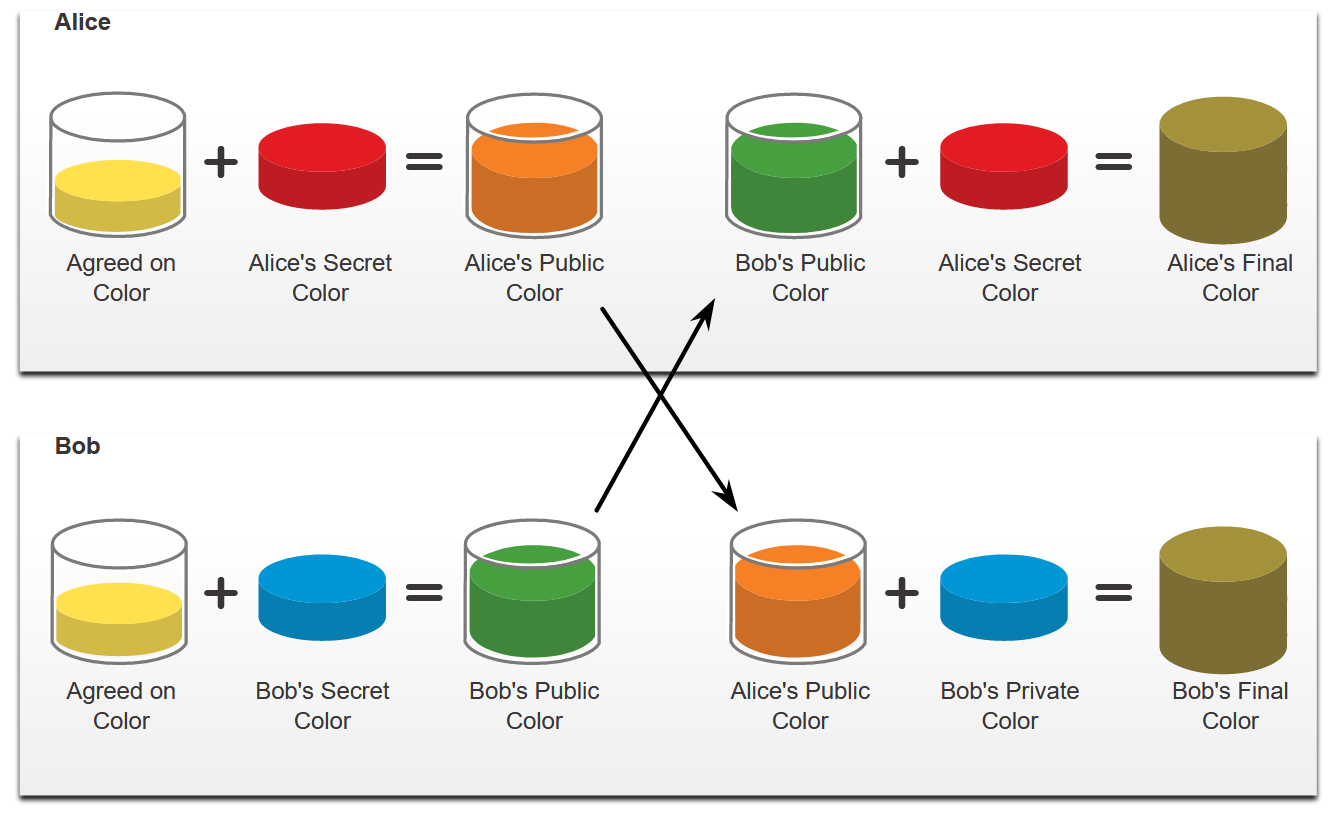 30
[Speaker Notes: 16: Basic Integrity and Authenticity
16.3: Confidentiality
16.3.7: Diffie-Hellman]
Confidentiality
Diffie-Hellman (Cont.)
Diffie-Hellman uses different DH groups to determine the strength of the key that is used in the key agreement process. The higher group numbers are more secure but require additional time to compute the key. 

The following identifies the DH groups supported by Cisco IOS Software and their associated prime number value:

    DH Group 1: 768 bits
    DH Group 2: 1024 bits
    DH Group 5: 1536 bits
    DH Group 14: 2048 bits
    DH Group 15: 3072 bits
    DH Group 16: 4096 bits
31
[Speaker Notes: 16: Basic Integrity and Authenticity
16.3: Confidentiality
16.3.7: Diffie-Hellman]
Confidentiality
Video - Cryptography
This video will demonstrate securing data using hash and encryption.
32
[Speaker Notes: 16: Basic Integrity and Authenticity
16.3: Confidentiality
16.3.8: Video – Cryptography
16.3.9: Check Your Understanding - Classify the Encryption Algorithms]
Confidentiality
Lab - Encrypting and Decrypting Data Using OpenSSL
In this lab, you will complete the following objectives:

Encrypting Messages with OpenSSL
Decrypting Messages with OpenSSL
33
[Speaker Notes: 16: Basic Integrity and Authenticity
16.3: Confidentiality
16.3.10: Lab - Encrypting and Decrypting Data Using OpenSSL]
Confidentiality
Lab - Encrypting and Decrypting Data Using a Hacker Tool
In this lab, you will complete the following objectives:

Setup Scenario
Create and Encrypt Files
Recover Encrypted Zip File Passwords
34
[Speaker Notes: 16: Basic Integrity and Authenticity
16.3: Confidentiality
16.3.11: Lab - Encrypting and Decrypting Data Using a Hacker Tool]
Confidentiality
Lab - Examining Telnet and SSH in Wireshark
In this lab, you will complete the following objectives:

Examine a Telnet Session with Wireshark
Examine an SSH Session with Wireshark
35
[Speaker Notes: 16: Basic Integrity and Authenticity
16.3: Confidentiality
16.3.12: Lab - Examining Telnet and SSH in Wireshark]
16.4 Basic Integrity and Authenticity Summary
36
[Speaker Notes: 16: Basic Integrity and Authenticity
16.4: Basic Integrity and Authenticity Summary]
Basic Integrity and Authenticity Summary
What Did I Learn in this Module?
The four elements of secure communications are data integrity, origin authentication, data confidentiality, and data non-repudiation. 
Hashing is based on a one-way mathematical function that is relatively easy to compute, but significantly harder to reverse. 
A hash function H takes an input x and returns a fixed-size string hash value h. 
The four well-known hash functions are MD5 with 128 bit digest, SHA-1, SHA-2, and SHA-3. 
To add origin authentication and integrity assurance, use a keyed-hash message authentication code (HMAC).
The essential characteristics of key management are key generation, key verification, key exchange, key storage, key lifetime, and key revocation and destruction. 
Two terms that are used to describe keys are key length and keyspace. 
A key that has n bits produces a keyspace that has 2^n possible key values. By adding one bit to the key, the keyspace is effectively doubled.
37
[Speaker Notes: 16: Basic Integrity and Authenticity
16.4: Basic Integrity and Authenticity Summary
16.4.1: What Did I Learn in this Module?]
Basic Integrity and Authenticity Summary
What Did I Learn in this Module? (Cont.)
Cryptographic keys include symmetric keys, asymmetric keys, digital signatures, and hash keys. 
The strength of a modern algorithm depends on the size of the key. 
An administrator must find a good balance between the speed and protective strength of an algorithm.
The two classes of encryption used to provide data confidentiality are asymmetric and symmetric. 
Symmetric encryption algorithms such DES, 3DES, and AES are based on the premise that each communicating party knows the pre-shared key. 
Asymmetric encryption algorithms, such as RSA and PKI, are designed so that the key that is used for encryption is different from the key that is used for decryption. 
DH is commonly used when data is exchanged using an IPsec VPN and SSH data is exchanged.
38
[Speaker Notes: 16: Basic Integrity and Authenticity
16.4: Basic Integrity and Authenticity Summary
16.4.1: What Did I Learn in this Module?
16.4.2: Module Quiz]
Basic Integrity and Authenticity Summary
New Terms and Commands
39
[Speaker Notes: 16 – Basic Integrity and Authenticity	
New Terms and Commands]
Basic Integrity and Authenticity Summary
New Terms and Commands (Cont.)
40
[Speaker Notes: 16 – Basic Integrity and Authenticity	
New Terms and Commands]